From Learner to Practitioner: Managing the Transition and Thriving in Residency and Beyond
Postgraduate medical education (PGME) and the office of faculty development and educational support
Learning Objectives
Explain how workload relates to responsibility and the practice of medicine
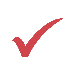 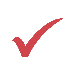 Assess how you are managing uncertainty in your transition to residency
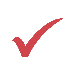 Reflect on the importance of  building and maintaining personal and professional relationships for support
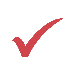 Recognize signs of burnout in yourself and others
Identify different opportunities to engage with leadership roles and drive change within medicine
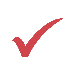 [Speaker Notes: This resource aims to help you manage your transition from learner to practitioner and is framed around narrative vignettes from practicing physicians. Each short vignette is followed by a reflective question to encourage open discussion. 

Each section contains:  
A faculty vignette 
A reflective question 
Supplementary information]
Table of contents
Medicine medicine as meaningful work 
Going above and beyond
Expectations vs. reality
Pressure points
Connections and support 
Buffers and boundaries 
Feeling overwhelmed and burnout 
Passion projects
[Speaker Notes: You can go through the resource in order or link to the section of interest to your group, depending on time and interest]
I went into medicine because I was a dreamer, an overachiever. I had curiosity, drive and passion. It is not easy to be a physician, especially in 2022. Like everyone else, I started to lose sight and faith. I am happy to say I have rediscovered why I do what I do. I enjoy building relationships and partnerships with patients, caregivers and my colleagues. I love to use my knowledge and expertise to guide patients in making decisions about their care. Medicine is a team sport, and your patients are part of the team.
-- Dr. Adrian Yee
Pause and Reflect
What do you love or enjoy most about your practice of medicine?
The Practice of Medicine
Why did you decide to become a physician? What attracted you to medicine? 
Connecting the practice of medicine to personally meaningful work has far reaching impacts. 
Physicians who see medicine as a calling are:  
More engaged
Experience greater personal satisfaction 
Less likely to leave their specialty or medicine all together 
Deliver improved quality of care
Workload demands can erode a physician’s sense of purpose, of calling, increasing the likelihood of burnout.  

Regularly re-set and self-calibrate when you: 
Have a satisfying patient interaction
Work seamlessly as a team
Make an insightful clinical diagnosis 
Achieve a positive patient out

Connect the good work you do to how you feel about the practice of medicine.
Back to Outline
When a family suffered a stillbirth and my instinct the next morning was just to go home and be with my family but instead I went to see this grieving family and showed them their baby and sat with them/cried with them. I explained as much as I could. Tried to relieve them of their guilt. I felt sad but I also felt very much at peace as I had done everything I could. I recently delivered their second live born child. What a privilege.
-- Dr. Elisabet joa
Pause and Reflect
Think of a time you had to go above and beyond the requirements of the job to prioritize your patients. Why do you feel that was justified? What did you learn or take away from that moment?
Responsibility to the Patient and to Yourself
Caring for a patient can often mean going beyond duty hours, to the apparent detriment of personal wellbeing.  

With some certainty, a resident will:  
Work long hours 
Spend less time with family and friends 
Miss important events 
Be exposed to intense emotional experiences and trauma 
Face the possibility of grave consequences of mistakes
These barriers to work/life integration are part of the responsibility a physician has to their patient. 
These moments are hard and will remain hard throughout your career. 
Try to connect them to your practice of medicine 

When you have some space it's important to ask yourself 'why'...why did you stay? What did honouring your responsibility to the patient teach you as a physician and as a learner?
I think it is really hard to realize that you don’t have all the answers. Sometimes you just can’t explain it and, coming from a science background, you’re used to the idea that there is an answer or a logical explanation for everything… It also means that you are always learning and basically a student forever - something I don't think I fully grasped, despite all the curriculum around life-long learning.
-- Dr. Parvathy Nair
Pause and Reflect
What did you think practicing medicine would be like vs. what it is actually like? 

What has your experience with uncertainty been and how do you deal with it?
Uncertainty – The Reality of Medical Practice
One often unexpected realization in the transition to service is that uncertainty can be a core experience of clinical practice. 

A physician’s response to uncertainty can impact:  
Anxiety and stress 
Overall well-being
Patient care
It is normal to perceive uncertainty as failure, and avoid, omit or fear the uncertainty inherent in some cases and diagnoses. 


Understanding the inevitable nature of uncertainty, and that it will persist throughout your career, is an important step in your transition from a learner to a practitioner.
My pressure points come from taking too much on at one time. For example taking care of patients on the COVID ward while simultaneously attending a medical education meeting and answering the team iPhone. On top of that, knowing that I am on carpool duty for soccer and that I had also promised my family I would cook dinner. The second part to this question was how I cope and, honestly, I need to learn better how to set my limits and say no. It is a constant struggle for me.
-- Dr. cary cuncic
Pause and Reflect
In terms of managing your workload, what are some of the pressure points for you during a typical day and how do you cope with those?
Work and Life Integration – The Resident Reality
The unique realities of physician workload may mean that the mention of work/life balance runs the risk of eliciting a scoff or an eyeroll. 

As a resident, hours spent at work is not an accurate measure of workload:
You will have to study outside of work
You may have a supervisory role for clinical service 
You will have a limited degree of autonomy in the early years
The realities of life mean that there are practical considerations and limitations that need to be taken into account:

Sharing physical space with roommates
Home call 
Transportation 
Eating Healthy 
Finances
Friends and family... and even my dog. A long quiet walk with my dog in the trails is therapy. I really rely on my colleagues and friends who deal with the same issues as me. It feels great to talk about what we are dealing with and going through and hear similar experiences or knowing someone understands you.
-- Dr. Kevin clark
Pause and Reflect
Who do you lean on when you need support? How did you build these relationships and how do you maintain them? What do you struggle with when building relationships/connections?
Making and Maintaining Connections
In the midst of a busy rotation or call schedule, extra time feels precious. 

What feels like a good use of time:
Sleeping
Meeting family
Going for a walk with friends 
Sitting on the couch and watching your favourite series
It is essential to make meaningful connections and build positive relationships throughout your residency and career.

Take the opportunity to check in during handover rounds
Socialize at Academic Half Days 
Reach out and say ‘Hey, can you debrief about case X?’
Push yourself to go to social functions like dinners or pub nights

Talking more about your day may not sound appealing, but the opportunity build and maintain relationships is worth pushing through.
Take the day off on important dates for your closest loved ones - birthdays, anniversaries, a field trip your child is super excited about. Be intentional about recognizing and developing strategies to help you unwind if you've had a particularly difficult day: comfort food, physical, mental, spiritual, rainy day, any day...and let those closest to you know when you've have an especially tough day.
-- Dr. Sonia butterworth
Pause and Reflect
What are some practical tips or tricks you have learned that have helped integrate your work and life?
Buffers & Boundaries – Practical Tips & Tricks
Building buffers which create space and setting boundaries are both key habits to incorporate into your career as early as possible. 
Buffers:
Take time off when you can – use your vacation days
Use your personal days – look at where things will get busy and plan ahead 
Push yourself to finish your paperwork – do it while everything is fresh in your mind so it does not loom over you
Find an activity that feels ‘unproductive’ and do it when you need to unplug and shut your brain off
Setting workable boundaries will be a career-long moving target.  

Personal. It takes time and practice to say ‘no’. If you are on home call, is there risk to the patient? Can you defer it to clinic the next day and save your time for more acute cases? 

Systemic. Change may need to be addressed in more formal channels. 
Some issues can be addressed at the Resident Education Committee; others at the Royal College level 
Participate in the review process for your program
Give specific, constructive, critical feedback
Doctors carry responsibility, risk, uncertainty, and self doubt. We make difficult decisions and witness harrowing scenarios weekly—that’s the nature of being a doctor. And, being human, it can get to us.
-- Dr. David oliver
Pause and Reflect
Have you experienced feelings of being overwhelmed? What were the symptoms that you first noticed? What did you do to manage and move forward?
Seeking Support – Burnout
The  Maslach Burnout Inventory Manual defines burnout as “a psychological syndrome of emotional exhaustion, depersonalization and reduced personal accomplishment.”

According to the  CMA National Physician Health, 30% of physicians and residents report high levels of burnout — with medical residents, women and early-career physicians at the greatest risk.
It is paramount to know the warning signs and symptoms of burnout, in yourself and in others:  
Feelings of alienation from work and work related activities including emotional distancing
Feelings of physical and emotional exhaustion, including feeling drained no matter how much sleep you get
Being unmotivated to get work done
Having difficulty doing everyday tasks at work or at home 
Headaches or intestinal issues 

It can be difficult to reach out - struggling to reach out to colleagues you normally would can be an early warning sign.
I spent many years trying to facilitate change but realized that instead this was changing me. I then went back to more clinical work and thankfully rediscovered why I went into medicine in the first place. This does not mean I have given up on trying to facilitate change. I simply try and find the spaces where I can and avoid those where it is clear I cannot.
Being involved in education has kept me inspired and engaged in medicine. When I work with undergrads, I am reminded what a privilege it is to be a doctor – so many people desperately want this opportunity and I get to do it every day.
-- Dr. Elisabet joa
-- Dr. Parvathy Nair
Pause and Reflect
Given the ebbs and flows of workload, when you have time and capacity, what role, project, or passion has kept you invigorated in your practice of medicine? Was there a moment or realization, positive or negative, that led you to it?
Thriving
On the opposite end of burnout, there will sometimes be signs that you're doing more than just surviving, that you're thriving - but the 'a-ha!' moment won't always be obvious.

Success is a moving target - it can be a temporary state. Feelings of accomplishment will ebb and flow - it will mean different things at different stages of your career. 

Inspiration, invigoration in your practice of medicine takes all forms.
Not everyone is going to be - or wants to be - a department head, but it is important to be proactive, to be involved. 


Attend meetings; read minutes. Learn how decisions are made, who makes them, and what the drivers are. Understand the process, come to terms with where you can - and want to - make change.
During these times when you feel like you are excelling, are there ways you can ‘give back’? 

Residents can lead in different ways, including:
Becoming a Resident Doctors of BC representative
Joining your Resident Education Committee
Finding out if your program/department has a wellness committee
Becoming a mentor and a teacher to others - engage with the Residents as Teachers (RaT) program
Getting involved in advocacy work - for political and social activism in other organizations
Take home points
Take the time to connect the good work you do to how you feel about your practice of medicine. Connecting your role in patient care to a sense of purpose can lead to increased satisfaction in the practice of medicine and better mental health.
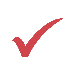 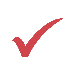 Learn to be comfortable with uncertainty.  Managing patient care in the 'grey areas' of medicine can reduce stress and anxiety and positively impact well being.
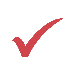 Seek out autonomy and take advantage of it. Finding areas to make choices - even small ones -  is positively correlated to motivation.
Take home points
Invest in building connections even when the benefit isn't immediately apparent. Taking the opportunity to enhance relationships early will create a support network that can sustain you through your entire career.
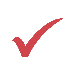 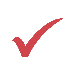 Build buffers, set boundaries and advocate for systemic changes. Implementing practical strategies which protect your time and mental health will allow you to integrate your practice of medicine into your life more sustainably.
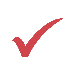 Familiarize yourself with the legally binding agreement regarding call and workload. Understanding what is or isn't allowable will empower you to advocate for yourself and others.
Take home points
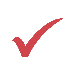 Watch for signs of burnout in yourself and others. Noticing and addressing symptoms early can make it easier to reach out and seek support.
Give back when you have the capacity by doing work that is rewarding to you. Engaging with leadership or following a passion will allow you to lead future change and improve medicine for all: learners, practitioners, and patients.
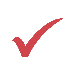 References
Pratt MG, Rockmann KW, Kaufmann JB. Constructing professional identity: the role of work and identity learning cycles in the customization of identity among medical residents. Acad Manag J. 2006;49(2):235-262.
Jager AJ, Tutty MA, Kao AC. Association between physician burnout and identification with medicine as a calling. Mayo Clin Proc. 2017 March;92(3):415-422.
Yoon JD, Daley BM, Curlin FA. The association between a sense of calling and physician well-being: a national study of primary care physicians and psychiatrists. Acad Psych. 2017;41:167-173.
Shanafelt D, Schein E, Minor LB, Trockel M, Schein P, Kirch D. Healing the professional culture of medicine. Mayo Clin Proc. 2019 August;94(8):1556-1566.
Edmondson EK, Kumar AA, Smith SM. Creating a culture of wellness in residency. Acad Med. 2018 July;93(7 ):966-968. doi: 10.1097/ACM.0000000000002250
Oliver D. When “resilience” becomes a dirty word. BMJ. 2017;358:j3604. doi:10.1136/bmj.j3604
Lee C, Hall K, Anakin M, Pinnock R. Towards a new understanding of uncertainty in medical education. J Eval Clin Prac. 2020 October;27(5):1194-1204.
Cook DA, Artino AR. Motivation to learn: an overview of contemporary theories. Med Ed. 2016;50:997-1014. doi:10.1111/medu.13074